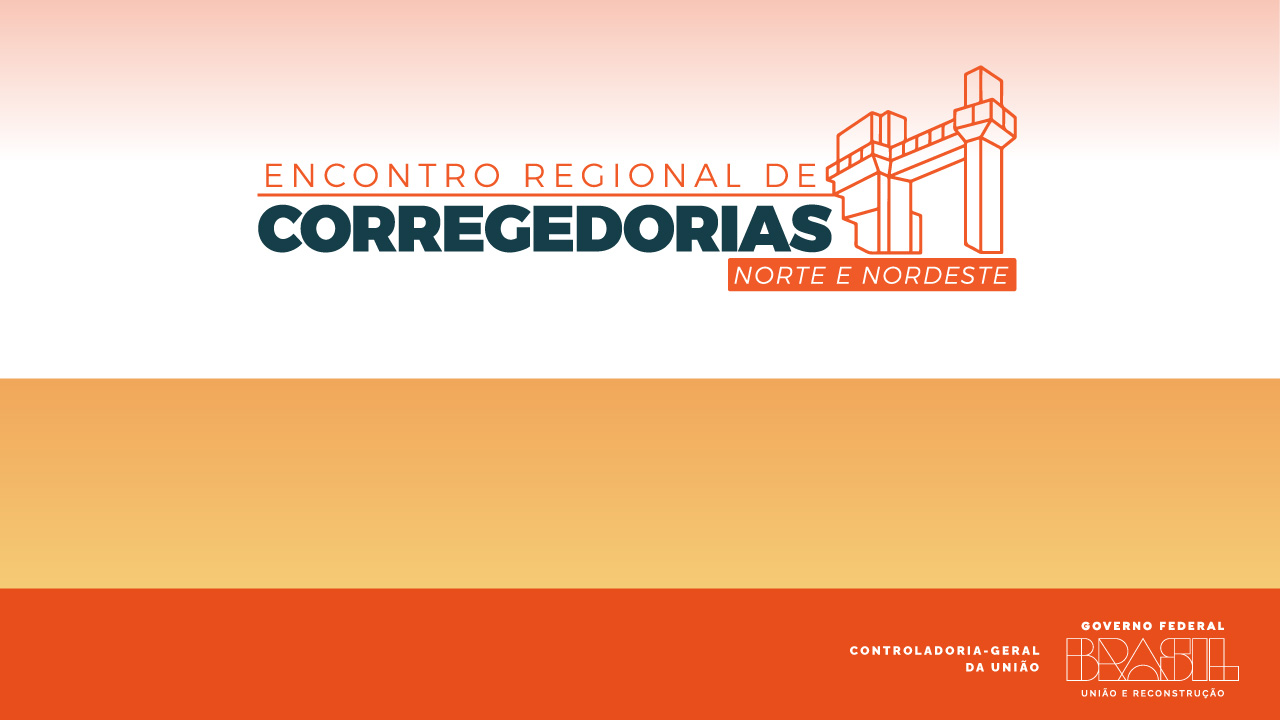 NOME: Dirley da Cunha Júnior
TEMA: Os direitos e as garantias constitucionais aplicáveis à atividade correicional do Estado
A Constitucionalização das Declarações de Direitos, a função legitimadora dos Direitos Fundamentais e seu regime jurídico-constitucional reforçado
SÚMULA 641, PRIMEIRA SEÇÃO, julgado em 18/02/2020, DJe 19/02/2020: A portaria de instauração do processo administrativo disciplinar prescinde da exposição detalhada dos fatos a serem apurados.

Comentário: A portaria de instauração do Processo Administrativo-Disciplinar, prevista no art. 151, I, da Lei 8.112/90, tem como objetivo dar publicidade à constituição da Comissão Processante, razão pela qual não é necessário que ela descreva detalhadamente os fatos, formule a acusação e mencione os dispositivos legais que teriam sido violados. Esses elementos fazem-se necessários é na fase de indiciamento, prevista no art. 161 da mesma lei. Somente após o início da instrução probatória, a Comissão Processante poderá fazer o relato circunstanciado das condutas supostamente praticadas pelo Servidor indiciado, capitulando as infrações porventura cometidas; precisamente por isso, não se exige que a Portaria instauradora do Processo Disciplinar contenha a minuciosa descrição dos fatos que serão apurados, exigível apenas quando do indiciamento do Servidor. Todavia, a portaria inicial do processo administrativo disciplinar deve garantir que a descrição dos fatos seja feita de modo a permitir o exercício do direito de defesa em relação aos fatos e não à imputação eventualmente indicada. Isto porque, o indiciado no processo administrativo disciplinar se defende dos fatos a ele imputados, e não da sua capitulação jurídica.

SÚMULA 650, PRIMEIRA SEÇÃO, julgado em 22/09/2021, DJe 27/09/2021: A autoridade administrativa não dispõe de discricionariedade para aplicar ao servidor pena diversa de demissão quando caraterizadas as hipóteses previstas no art. 132 da Lei n. 8.112/1990.
SÚMULA 651, PRIMEIRA SEÇÃO, julgado em 21/10/2021, DJe 25/10/2021: Compete à autoridade administrativa aplicar a servidor público a pena de demissão em razão da prática de improbidade administrativa, independentemente de prévia condenação, por autoridade judiciária, à perda da função pública.

SÚMULA 635, PRIMEIRA SEÇÃO, julgado em 12/06/2019, DJe 17/06/2019: O termo inicial da prescrição da pretensão punitiva disciplinar estatal é a data do conhecimento do fato pela autoridade competente para instaurar o Processo Administrativo Disciplinar (art. 142, § 1º, da Lei 8.112/1990), que se interrompe com a publicação do primeiro ato instauratório válido, seja a abertura de sindicância ou a instauração de processo disciplinar (art. 142, § 3º, da Lei 8.112/1990). Esta interrupção não é definitiva, visto que, após o prazo de 140 dias (prazo máximo para conclusão e julgamento do PAD a partir de sua instauração (art. 152 c/c art. 167, da Lei 8.112/1990), o prazo prescricional recomeça a correr por inteiro (art. 142, § 4º, da Lei 8.112/1990).


SÚMULA 611, PRIMEIRA SEÇÃO, julgado em 09/05/2018, DJe 14/05/2018: Desde que devidamente motivada e com amparo em investigação ou sindicância, é permitida a instauração de processo administrativo disciplinar com base em denúncia anônima, em face do poder-dever de autotutela imposto à Administração.
SÚMULA 592, PRIMEIRA SEÇÃO, julgado em 13/09/2017, DJe 18/09/2017: O excesso de prazo para a conclusão do processo administrativo disciplinar só causa nulidade se houver demonstração de prejuízo à defesa.

SÚMULA 591, PRIMEIRA SEÇÃO, julgado em 13/09/2017, DJe 18/09/2017: É permitida a prova emprestada no processo administrativo disciplinar, desde que devidamente autorizada pelo juízo competente e respeitados o contraditório e a ampla defesa.

SÚMULA VINCULANTE 05 (STF): A falta de defesa técnica por advogado no processo administrativo disciplinar não ofende a Constituição.

MS 20994/DF, Rel. Ministro MAURO CAMPBELL MARQUES, PRIMEIRA SEÇÃO, julgado em 25/05/2016, DJe 06/06/2016: Instaurado o competente processo administrativo-disciplinar, fica superado o exame de eventuais irregularidades ocorridas durante a sindicância.

AgInt nos EDcl no MS 29028/DF, S1 - PRIMEIRA SEÇÃO, DJe 27/06/2023: O controle judicial no processo administrativo disciplinar - PAD restringe-se ao exame da regularidade do procedimento e da legalidade do ato, à luz dos princípios do contraditório, da ampla defesa e do devido processo legal, não sendo possível nenhuma incursão no mérito administrativo, a impedir a análise e valoração das provas constantes no processo disciplinar.
MS 21773/DF, Rel. Ministro BENEDITO GONÇALVES, PRIMEIRA SEÇÃO, julgado em 23/10/2019, DJe 28/10/2019: No PAD, a alteração da capitulação legal imputada ao acusado não enseja nulidade, uma vez que o indiciado se defende dos fatos nele descritos e não dos enquadramentos legais.

MS 12803/DF, Rel. Ministro ROGERIO SCHIETTI CRUZ, TERCEIRA SEÇÃO, julgado em 09/04/2014, DJe 15/04/2014: A ausência de termo de compromisso de membro de comissão processante não implica nulidade do PAD, uma vez que tal designação decorre de lei e recai, necessariamente, sobre servidor público, cujos atos funcionais gozam de presunção de legitimidade e de veracidade.

MS 21898/DF, Rel. Ministra REGINA HELENA COSTA, PRIMEIRA SEÇÃO, julgado em 23/05/2018, DJe 01/06/2018: É possível a substituição de membros da comissão processante, desde que respeitados, quanto aos membros designados, os requisitos insculpidos no art. 149 da Lei n. 8.112/1990 (comissão composta de 03 servidores estáveis designados pela autoridade competente).

MS 16611/DF, Rel. Ministro MAURO CAMPBELL MARQUES, PRIMEIRA SEÇÃO, julgado em 11/12/2019, DJe 05/02/2020: As alegações de parcialidade e de suspeição de membro da comissão processante devem estar fundadas em provas, não bastando meras conjecturas ou suposições desprovidas de qualquer comprovação.

MS 21773/DF, Rel. Ministro BENEDITO GONÇALVES, PRIMEIRA SEÇÃO, julgado em 23/10/2019, DJe 28/10/2019: A imparcialidade de membro de comissão não fica prejudicada tão somente por este compor mais de uma comissão processante instituída para apuração de fatos distintos que envolvam o mesmo servidor.
MS 18370/DF, Rel. Ministro HERMAN BENJAMIN, PRIMEIRA SEÇÃO, julgado em 08/02/2017, DJe 01/08/2017: Declarações prestadas à mídia por autoridade pública, acerca de irregularidades cometidas por servidores públicos a ela subordinados, não ensejam, por si só, a nulidade do PAD.

MS 22928/DF, Rel. Ministro MAURO CAMPBELL MARQUES, PRIMEIRA SEÇÃO, julgado em 13/06/2018, DJe 19/06/2018: A simples oitiva de membro da comissão processante, da autoridade julgadora ou da autoridade instauradora como testemunha ou informante no bojo de outro processo administrativo ou até mesmo penal que envolva o investigado não enseja, por si só, o reconhecimento da quebra da imparcialidade.

MS 17796/DF, Rel. Ministro NAPOLEÃO NUNES MAIA FILHO, Rel. p/ Acórdão Ministra ASSUSETE MAGALHÃES, PRIMEIRA SEÇÃO, julgado em 25/09/2019, DJe 19/11/2019: Na composição de comissão de processo administrativo disciplinar, é possível a designação de servidores lotados em órgão diverso daquele em que atua o servidor investigado, não existindo óbice nas legislações que disciplinam a apuração das infrações funcionais.

MS 20.679/DF, Rel. Ministro HERMAN BENJAMIN, PRIMEIRA SEÇÃO, julgado em 08/02/2017, DJe 26/04/2017: A cessão caracteriza-se pelo desdobramento da lotação e do exercício do servidor, de forma a manter a primeira (lotação) no órgão cedente e a segunda (exercício) no órgão cessionário. O vínculo com o órgão cedente permanece definitivo e com o órgão cessionário tem natureza temporária, sendo, por conseguinte, decorrência lógico-jurídica que a competência para decidir sobre a aplicação das penas de demissão e de cassação de aposentadoria seja do órgão em que há o vínculo definitivo (cedente).
AgInt no RMS 62007/SC, Rel. Ministro MAURO CAMPBELL MARQUES, SEGUNDA TURMA, julgado em 22/04/2020, DJe 27/04/2020: As instâncias administrativa e penal são independentes entre si, salvo quando reconhecida a inexistência do fato ou a negativa de autoria na esfera criminal (art. 126, da Lei 8.112/90).

MS 19451/DF, Rel. Ministro NAPOLEÃO NUNES MAIA FILHO, PRIMEIRA SEÇÃO, julgado em 14/12/2016, DJe 02/02/2017: O fato de o acusado estar em licença para tratamento de saúde não impede a instauração de processo administrativo disciplinar, nem mesmo a aplicação de pena de demissão.

MS 21120/DF, Rel. Ministro BENEDITO GONÇALVES, PRIMEIRA SEÇÃO, julgado em 22/02/2018, DJe 01/03/2018: É possível o imediato cumprimento da penalidade aplicada na conclusão de processo administrativo disciplinar, uma vez que os recursos administrativos e os pedidos de reconsideração, em regra, não possuem efeito suspensivo automático.

MS 18370/DF, Rel. Ministro HERMAN BENJAMIN, PRIMEIRA SEÇÃO, julgado em 08/02/2017, DJe 01/08/2017: Reconhecida a nulidade de PAD pela existência de vício insanável, antes do seu julgamento, não há que se falar em reformatio in pejus quando a segunda comissão processante opina por penalidade mais gravosa.

RMS 61317/MG, Rel. Ministro SÉRGIO KUKINA, PRIMEIRA TURMA, julgado em 11/02/2020, DJe 20/02/2020: Da revisão do PAD não poderá resultar agravamento da sanção aplicada, em virtude da proibição do bis in idem e da reformatio in pejus.
MS 17449/DF, Rel. Ministro MAURO CAMPBELL MARQUES, PRIMEIRA SEÇÃO, julgado em 14/08/2019, DJe 01/10/2019: É cabível recurso administrativo hierárquico em face de decisão prolatada em Processo Administrativo Disciplinar - PAD.

AgInt no MS 23.391/DF, Rel. Ministra REGINA HELENA COSTA, PRIMEIRA SEÇÃO, DJe de 12/11/2021: É cabível o recurso hierárquico contra decisão de ministro de Estado em processo disciplinar, mesmo quando proferida no exercício da competência delegada pelo Sr. Presidente da República, ao qual competirá a sua apreciação.

Art. 172, da Lei 8.112/90: O servidor que responder a processo disciplinar só poderá ser exonerado a pedido, ou aposentado voluntariamente, após a conclusão do processo e o cumprimento da penalidade, acaso aplicada.

Segundo o STF, é constitucional a previsão legal que impede a exoneração a pedido e a aposentadoria voluntária de servidor que responde a processo disciplinar.

Todavia, em caso de inobservância de prazo razoável para a conclusão de processo administrativo disciplinar, não há falar em ilegalidade na concessão de aposentadoria ao servidor investigado. Precedentes do STJ.
De tudo ficaram três coisas... A certeza de que estamos começando... A certeza de que é preciso continuar... A certeza de que podemos ser interrompidos antes de terminar... 
Façamos da interrupção um caminho novo... Da queda, um passo de dança... Do medo, uma escada... Do sonho, uma ponte... Da procura, um encontro!


Fernando Sabino, O Encontro Marcado.
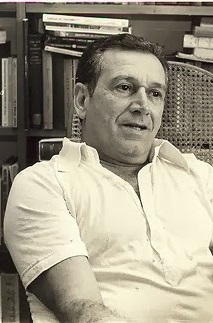 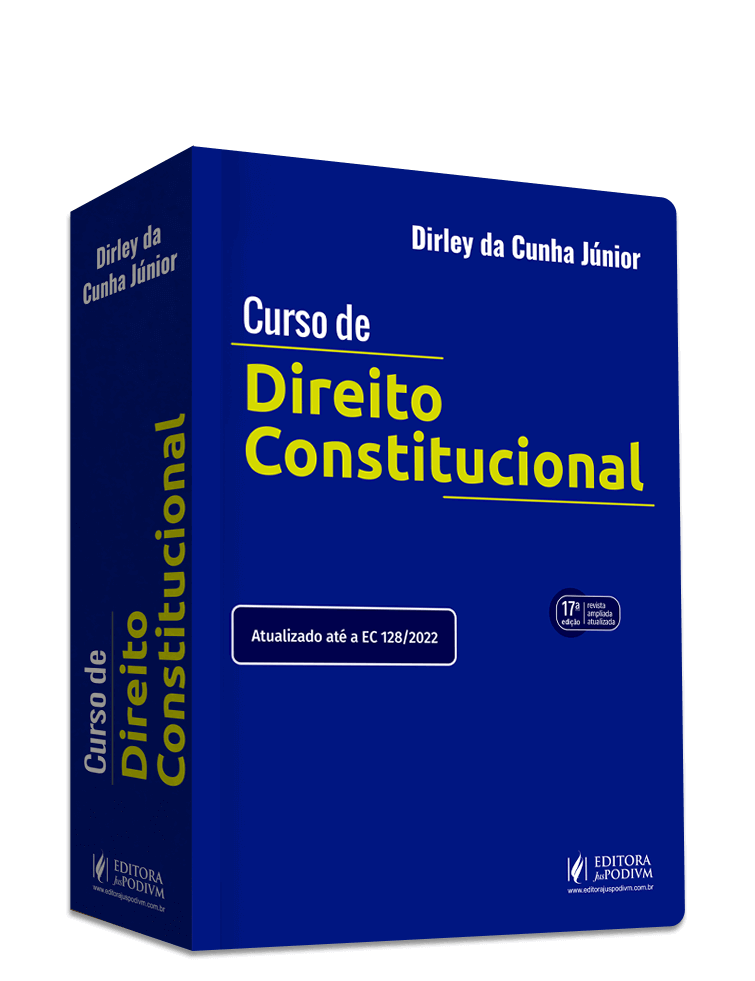 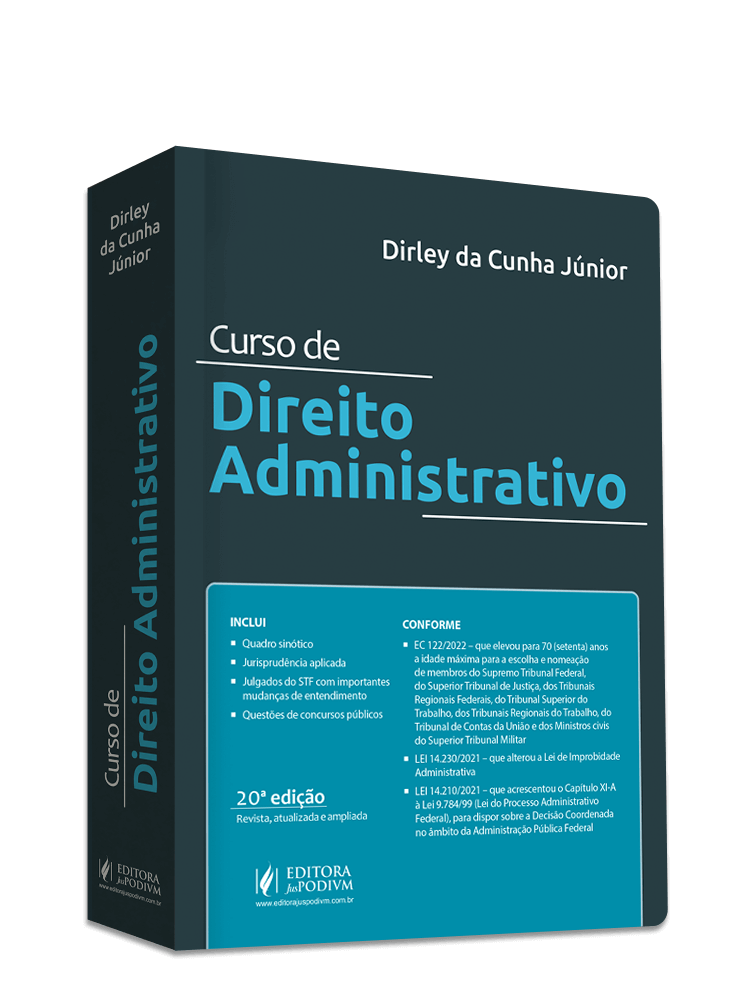 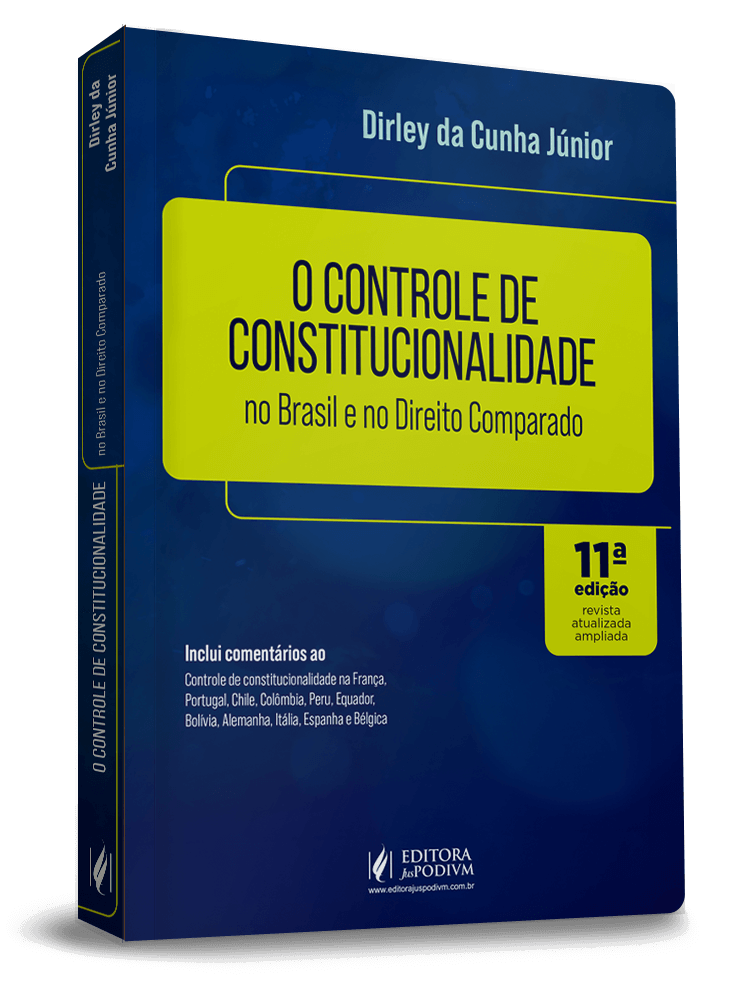